Proof by Induction
Outline
This topic gives an overview of the mathematical technique of a proof by induction
We will describe the inductive principle
Look at ten different examples
Four examples where the technique is incorrectly applied
Well-ordering of the natural numbers
Strong induction
Geometric problems
Definition
1.4
Suppose we have a formula F(n) which we wish to show is true for all values n ≥ n0
Usually n0 = 0 or n0 = 1

	For example, we may wish to show that



	for all n ≥ 0
Definition
1.4
We then proceed by:
Demonstrating that F(n0) is true
Assuming that the formula F(n) is true for an arbitrary n
If we are able to demonstrate that this assumption allows us to also show that the formula is true for F(n + 1), the inductive principle allows us to conclude that the formula is true for all n ≥ n0
Definition
1.4
Thus, if F(n0) is true, F(n0 + 1) is true
	and, if F(n0 + 1) is true, F(n0 + 2) is true
	and, if F(n0 + 2) is true, F(n0 + 3) is true
	and so on, and so on, for all n ≥ n0
Formulation
1.4.1
Often F(n) is an equation:
For example, F(n) may be an equation such as:







	It may also be a statement:
The integer n3 – n is divisible by 3 for all n ≥ 1
Examples
1.4.2
We will now look at ten examples

	At each case, we will show the inductive process...
Example 1
1.4.2.1
Prove that                         is true for n ≥ 0 

When n = 0:

Assume that the statement is true for a given n:
We now show:
Example 1
1.4.2.1
Prove that                         is true for n ≥ 0 

When n = 0:

Assume that the statement is true for a given n:
We now show:
Example 2
1.4.2.2
Prove that the sum of the first n odd integers is n2:


When n = 1:  

Assume that the statement is true for a given n:
We now show:
Example 2
1.4.2.2
Prove that the sum of the first n odd integers is n2:


When n = 1:  

Assume that the statement is true for a given n:
We now show:
Example 3
1.4.2.3
Prove that                         for n ≥ 0 

When n = 0:

Assume that the statement is true for a given n:
We now show:
Example 3
1.4.2.3
Prove that                         for n ≥ 0 

When n = 0:

Assume that the statement is true for a given n:
We now show:
Example 4
1.4.2.4
Prove that

When n = 0:

Assume that the statement is true for a given n:
We now show:
Example 4
1.4.2.4
Prove that

When n = 0:

Assume that the statement is true for a given n:
We now show:
Example 4
1.4.2.4
Prove that

When n = 0:

Assume that the statement is true for a given n:
We now show:
Example 4
1.4.2.4
Prove that

When n = 0:

Assume that the statement is true for a given n:
We now show:
Example 5
1.4.2.5
Prove that

When n = 0:

Assume that the statement is true for a given n:
We now show:
Example 5
1.4.2.5
Prove that

When n = 0:

Assume that the statement is true for a given n:
We now show:
Example 6
1.4.2.6
Prove by induction that n3 – n is divisible by 3 for all integers
This is slightly different
Choose a base case, say n = 0
Next, prove that the truth of the formula for n implies the truth for n + 1
Also, prove that the truth of the formula for n also implies the truth for n – 1
When n = 0:   03 – 0 = 0 is divisible by 3
Assume that the statement is true for a given n: n3 – 3 is divisible by 3
We now show:  



	In both cases, the first term is divisible by 3,the second term is divisible by 3 by assumption;
	Consequently, their sum must also be divisible by 3
Example 6
1.4.2.6
Of course, proof-by-induction may not always be the only approach:

	Proving that n3 – n is divisible by 3 for all integers
An alternative proof could follow by observing that all integers may be written as either
3m          3m + 1          3m + 2
	and then observing that
Example 7
1.4.2.7
Prove that the derivative of xn w.r.t. x is nxn – 1 for n ≥ 1 using
 the chain rule, and
 

	Proof
When n = 1:   the derivative of x is 1
Assume that the derivative of xn w.r.t. x is nxn – 1 
We now show:
Example 7
1.4.2.7
Prove that the derivative of xn w.r.t. x is nxn – 1 for n ≥ 1 using
 the chain rule, and
 

	Proof
When n = 1:   the derivative of x is 1
Assume that the derivative of xn w.r.t. x is nxn – 1 
We now show:
Example 8
1.4.2.8
Prove that                              for integer values of n ≥ 1 
When n = 1:
Assume that 
We now show:
Example 8
1.4.2.8
Prove that                              for integer values of n ≥ 1 
When n = 1:
Assume that 
We now show:
Example 9
1.4.2.9
Prove that


When n = 0:

Assume that the statement is true for a given n 
We now show:
Example 9
1.4.2.9
Prove that

When n = 1:

Assume that the statement is true for a given n 
We now show:
Example 10
1.4.2.10
Prove that
When n = 1:
Assume that the statement is true for a given n 
We now show:
Example 10
1.4.2.10
Prove that
When n = 1:
Assume that the statement is true for a given n 
We now show:
Non-Examples
1.4.3
All of these examples have been examples where proof by induction satisfies the desired result
What happens if it fails?
We will look at three cases:
The inductive step fails
The initial inductive step is false
The “proof” is invalid
Non-Example 1
1.4.3.1
Suppose we have an incorrect formula—what happens?
	Recall Fibonacci numbers: 

	
	Suppose you saw that F(2) = 2 and F(3) = 3 and ask:
			             Is F(n) = n for n ≥ 1? 
When n = 1: F(1) = 1 by definition
Assume that the statement is true for all k = 1, 2, …, n:   F(k) = k
However:
Thus, the formula is wrong!
Non-Example 2
1.4.3.2
Consider the recursive formula
Can we find a closed form?
	Suppose n > 1, then




	or
One may accidently conclude that 
This is incorrect:  F(1) = F(0) = 1:  the base case is at n = 1
The correct closed-form formula is
+
Non-Example 3
1.4.3.3
In opposition to the statement that “x is a horse of a different color”, prove all horses are the same color
A single horse has the same color as itself
Assume that all horses in a set of size n have the same color
Then, given a set of n + 1 horses {h1, h2, …, hn, hn + 1}, we may group them into two groups of size n:
			{h1, h2, …, hn} and {h2, …, hn, hn + 1}
By assumption, all the horses in both sets of size n are the same color
Therefore, all the horses in the set of n + 1 horses must be the same color
	Problem:  the inductive step fails if n + 1 = 2
Given a set of two horses {Sea Horse, Barbaro}, there is no overlap in the two subsets {Sea Horse} and {Barbaro}
Non-Example 4
1.4.3.4
You cannot get full eating peas
A person cannot become full eating one pea
Assume a person is not full after eating n peas
If a person has eaten n + 1 peas, this is one more than eating n peas and, by assumption, the person was not full after eating n peas and eating one more pea will not make him or her full, either
Non-Example 4
1.4.3.4
Issues:
A person who is 130 cm in height may not be considered tall; however, one cannot argue that just because if someone is n cm is considered not tall, then adding one more centimetre will not make them tall, either
If one pea is eaten at a time, the rate of digestion may in fact equal the rate of consumption
“Full” is not a well defined value, either
Hossein Rezazadeh, at his height, may have been able to clean and jerk240 kg with every attempt
He was unable to ever achieve 265 kg
Attempts to clean and jerk weights between these two values may succeed or fail based on numerous other factors
Justification
1.4.4
The induction principle can either be assumed in a mathematical system as an axiom, or it can be derived from other axioms

	Alternatively, it can be deduced from other axioms, such as:
The natural numbers (0, 1, 2, 3, …) are linearly ordered
Every natural number is either 0 or the successor of another natural number
The successor is by definition greater than what it succeeds
Justification
1.4.4
You may ask:  “Suppose you’ve proved some formula F(n) for by induction to be true for all n = 0, 1, 2, …; all we really showed was that F(0) is true—could it not fail for some larger value F(k)?
	Suppose that there is a k such that F(k) is false
There must be a smallest value k > 0 such that	    F(k – 1) is true but	    F(k) is false
But the inductive step showed that if F(k – 1) is true, it must also be true that F(k) is true!
Thus, no such smallest k can exist
Thus, no subset of N can have F(n) be false
Strong Induction
1.4.5
A similar technique is strong induction where we replace the statement
Assume that          true
	with
Assume that                                                                   are all true

	For example:
	Prove that with 3 and 7 cent coins, it is possible to make exact change for any amount greater than or equal to 12 cents
Geometric problems
1.4.6
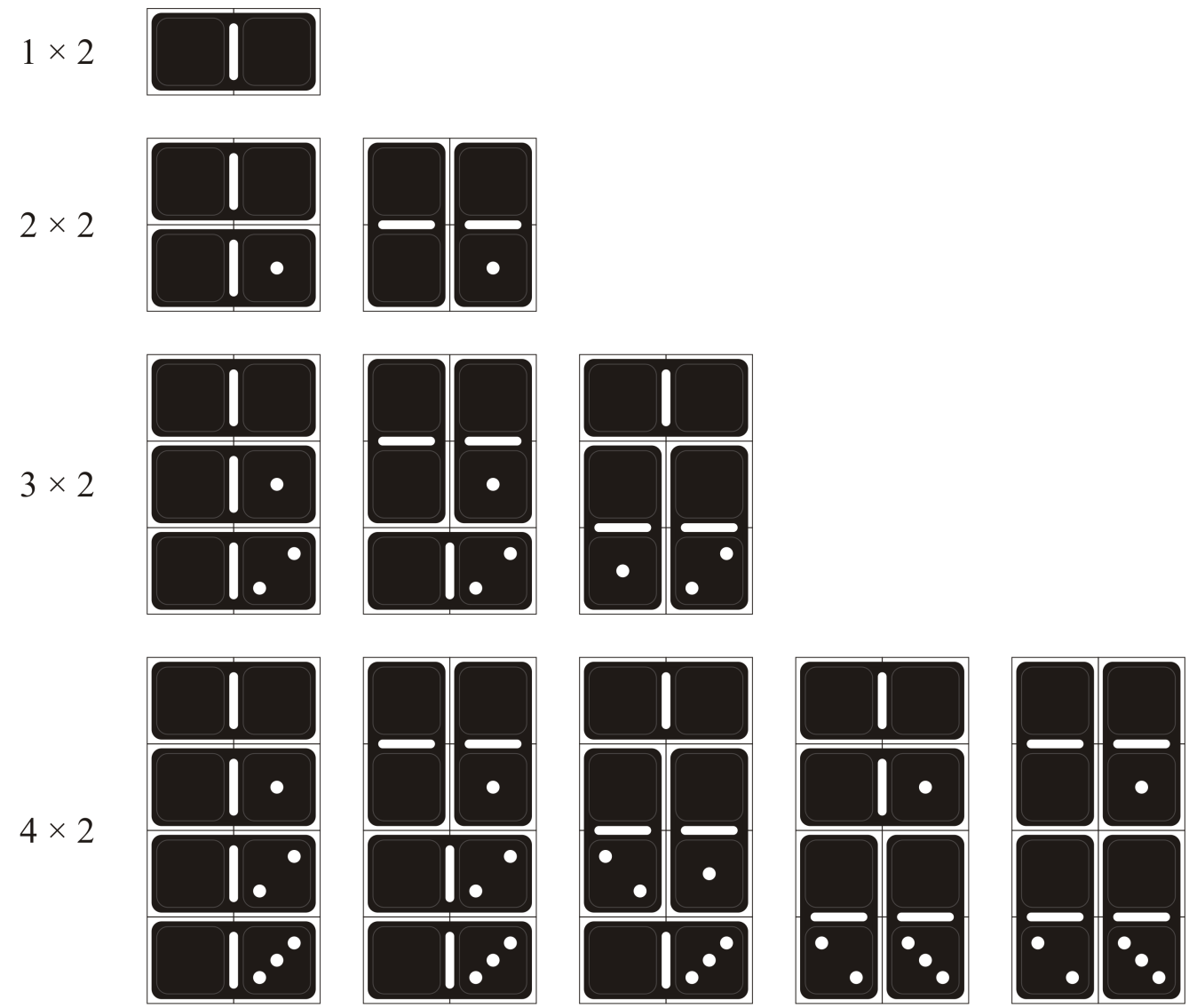 Given an n × 2 grid,how many ways canthat grid be coveredin dominos? 
Come up with aformula for dn,verify that it iscorrect for 5 × 2, andprove it is true byinduction
Geometric problems
1.4.6
Another:
Come up with a recursive formula that demonstrates that lineswill divide the plane into                   regions and showthat the formula is correct using induction
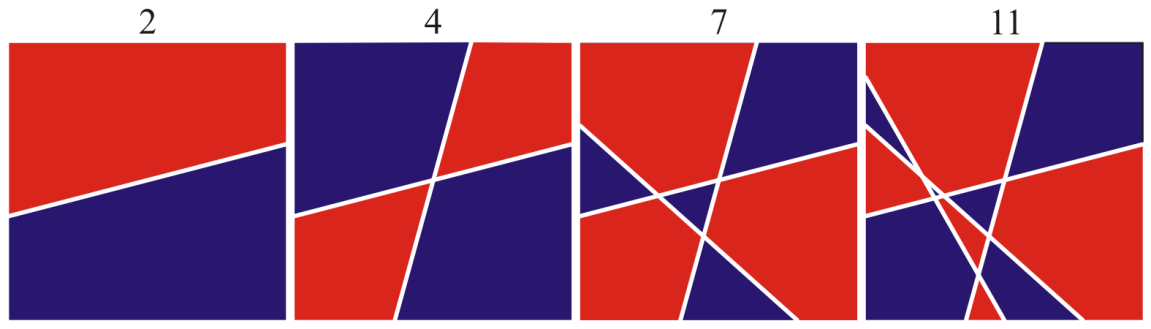 Geometric problems
1.4.6
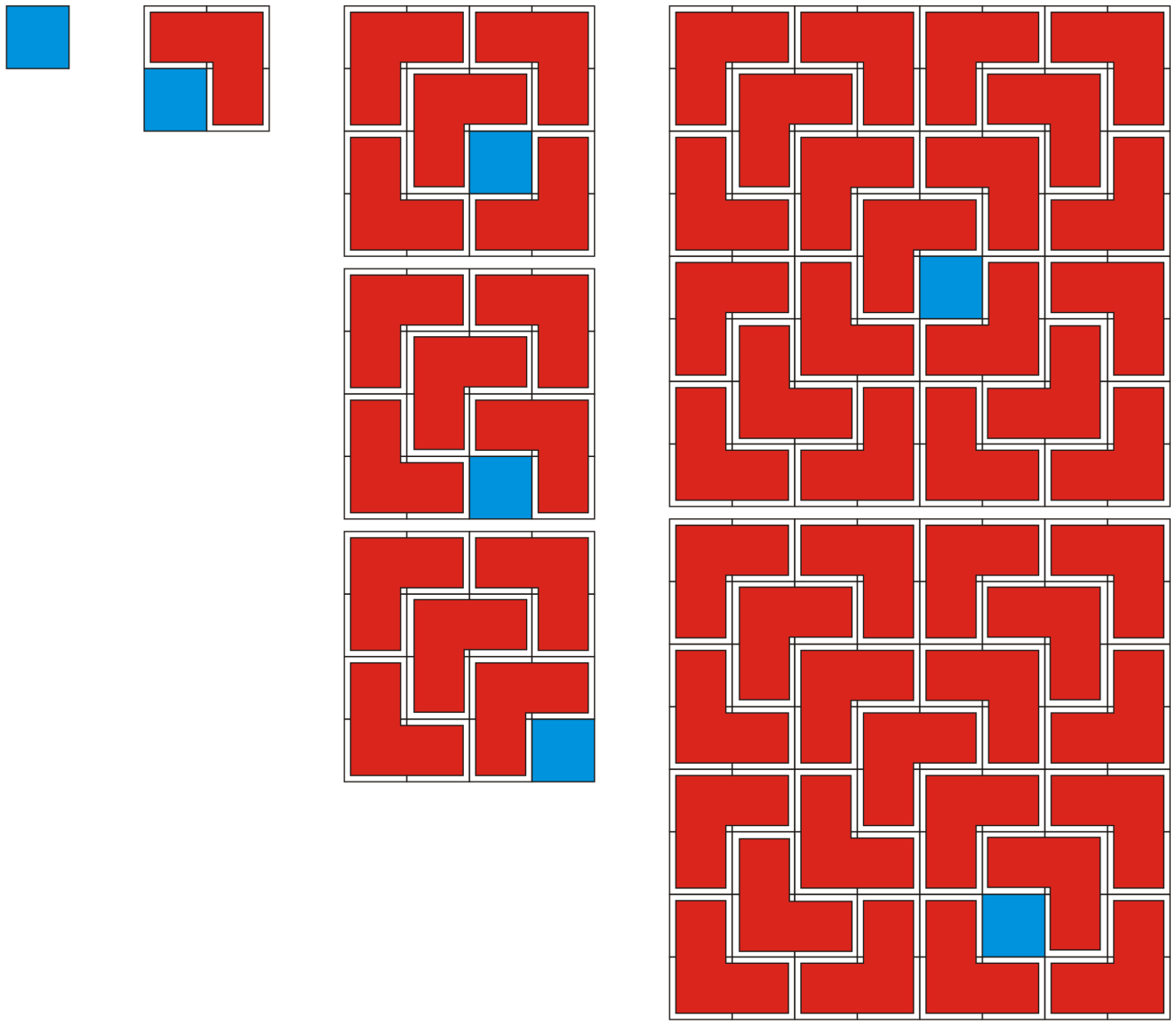 And another:
Demonstrate that any 2n × 2n gridwith one square deleted may betiled with triominos
Summary
In this topic, we have discussed:
We discussed the inductive principle
Ten different examples
Proof by induction can be applied incorrectly
Why it works
Strong induction
Some geometric problems
References
David Sumner, The Technique of Proof by Induction, http://www.math.sc.edu/~sumner/numbertheory/induction/Induction.html

	Wikipedia, Mathematical induction, http://en.wikipedia.org/wiki/Mathematical_induction

	Donald E. Knuth, The Art of Computer Programming,Vol 1, Fundamental Algorithms, 3rd Ed., Addison Wesley, 1997
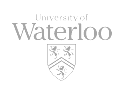 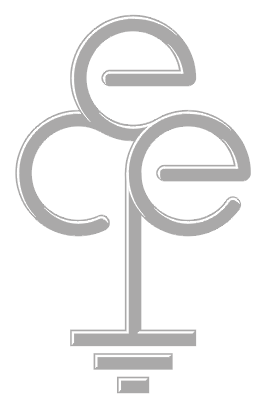 Usage Notes
These slides are made publicly available on the web for anyone to use
If you choose to use them, or a part thereof, for a course at another institution, I ask only three things:
that you inform me that you are using the slides,
that you acknowledge my work, and
that you alert me of any mistakes which I made or changes which you make, and allow me the option of incorporating such changes (with an acknowledgment) in my set of slides

						Sincerely,
						Douglas Wilhelm Harder, MMath
						dwharder@alumni.uwaterloo.ca